DISEÑO E IMPLEMENTACIÓN DE UN PROTOTIPO ELECTRÓNICO PARA EL MONITOREO Y SEÑALIZACIÓN DE LA  PRODUCCIÓN AGRÍCOLA DE QUINUA A CIELO ABIERTO EN LA HACIENDA LA CANTORA
Presentado por:
Carlos Araujo
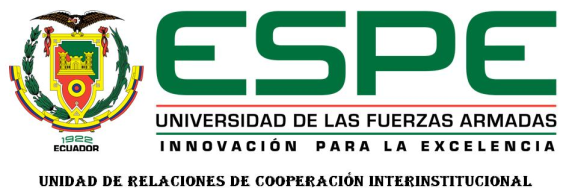 1
Carlos Araujo
Carlos Araujo
Heladas
¿Qué son las heladas?
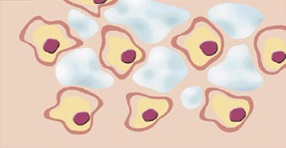 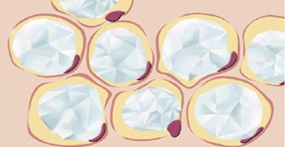 Carlos Araujo
Heladas
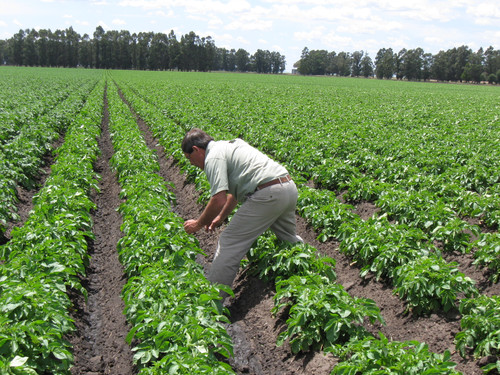 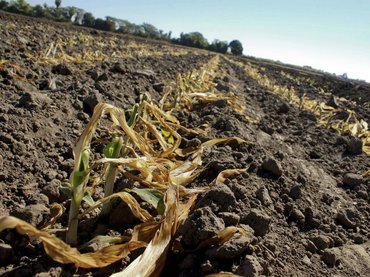 Carlos Araujo
Tiempos de producción
Carlos Araujo
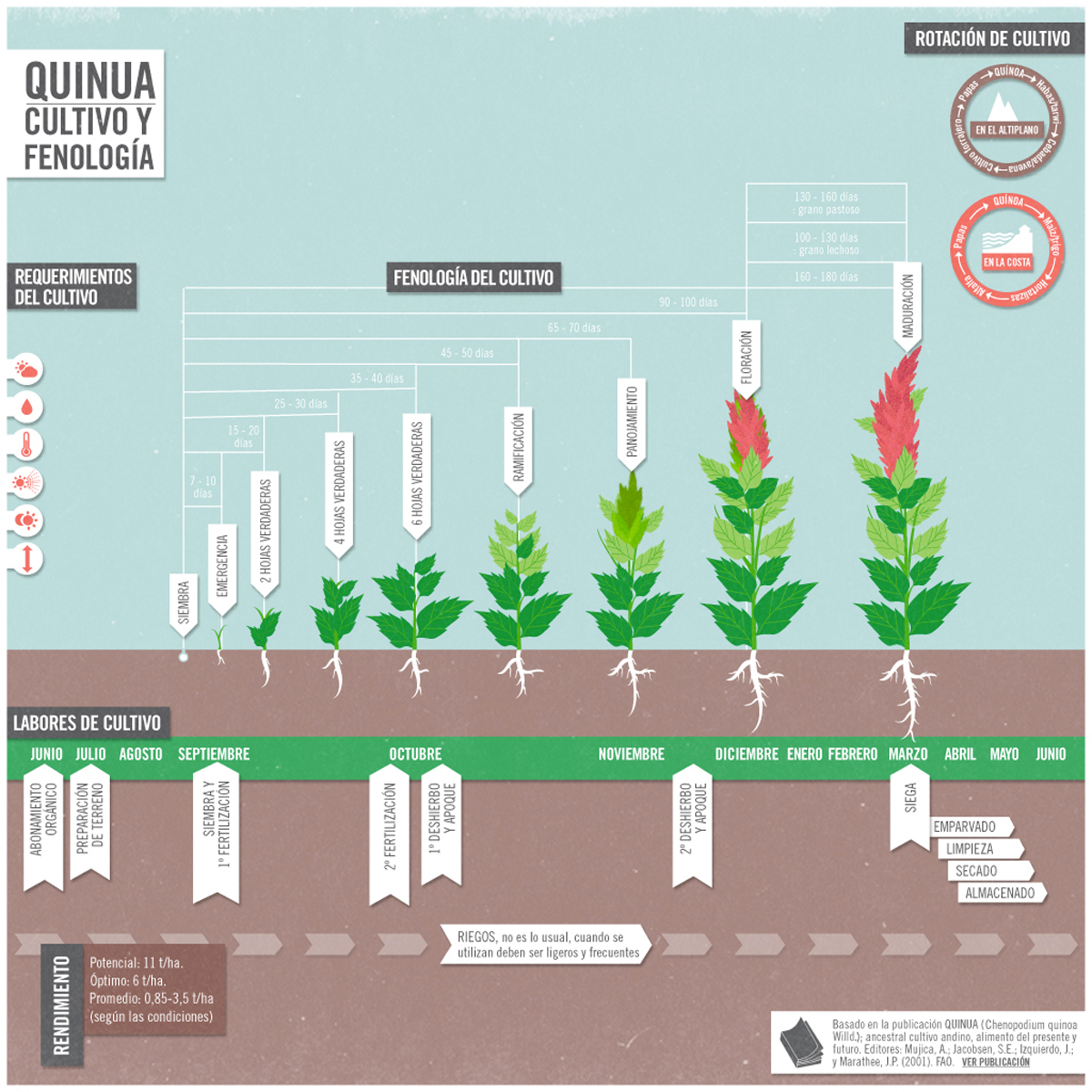 Tema de la presentacion
Autor de la presentación
7
Carlos Araujo
Carlos Araujo
Carlos Araujo
Temperatura de punto de rocío
Las Heladas en la Agricultura (Martínez Barrera, Ibacache Gonzáles , & Rojas Parra, 2007)
Carlos Araujo
Carlos Araujo
Módulo remoto
Carlos Araujo
Carlos Araujo
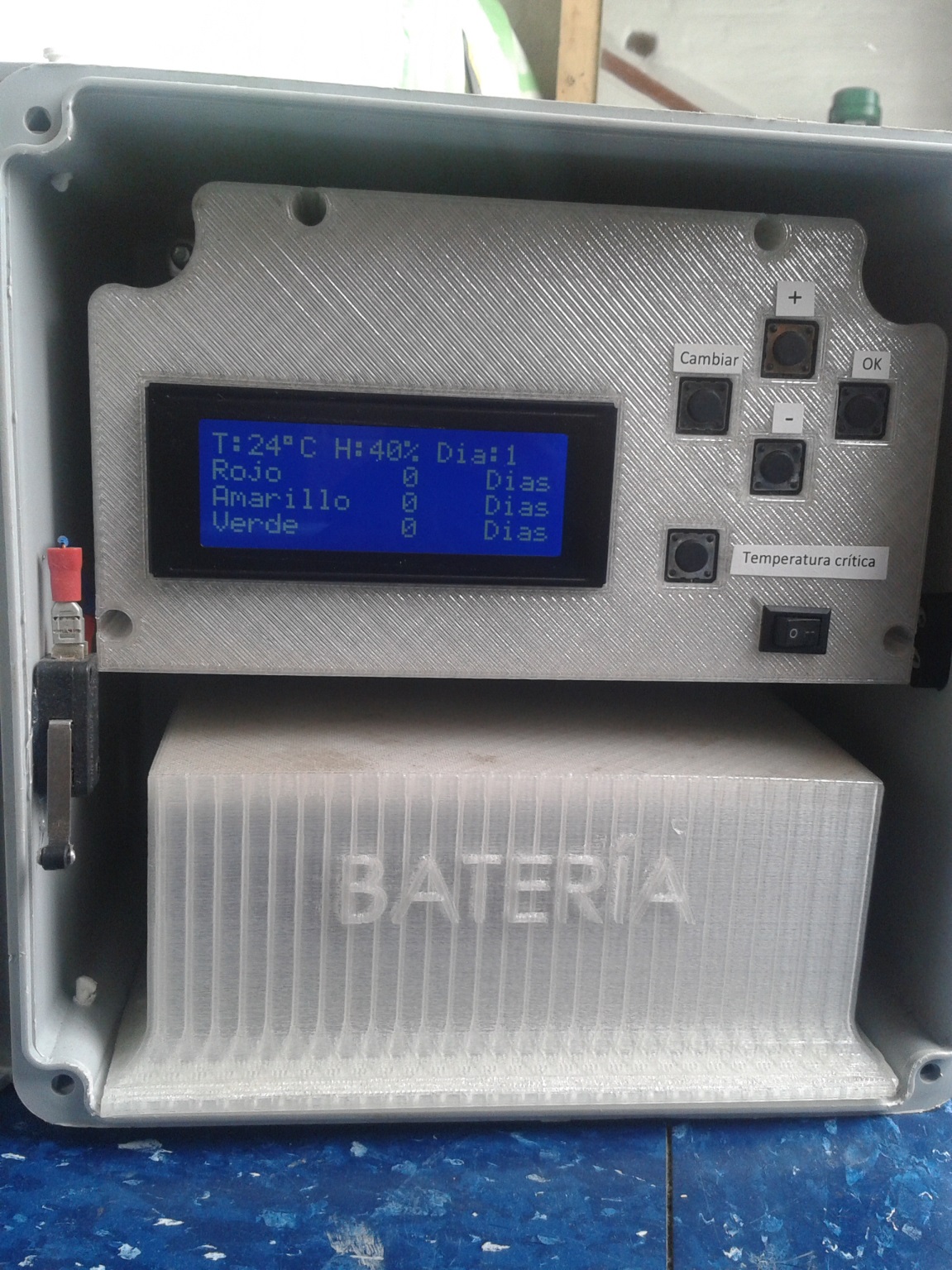 Carlos Araujo
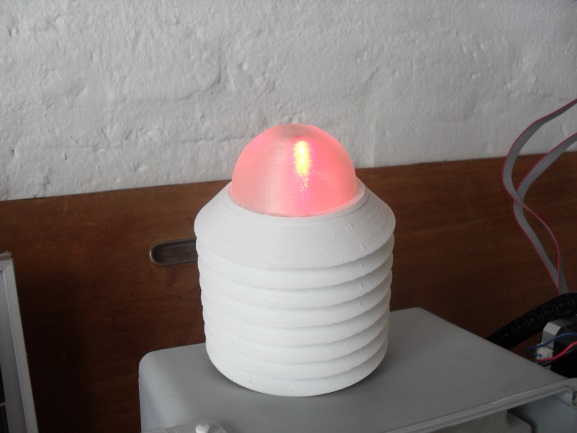 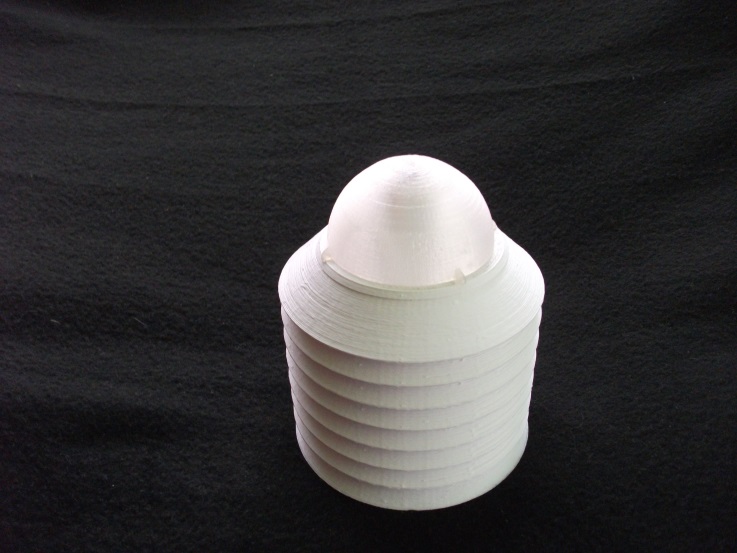 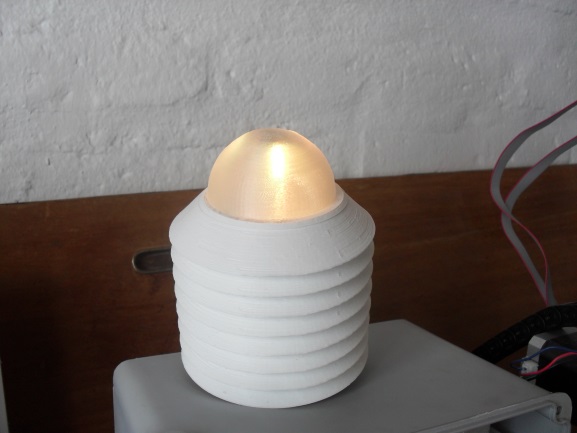 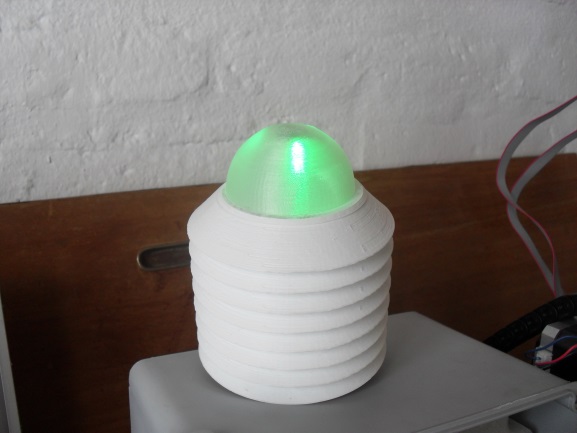 Carlos Araujo
Módulo base
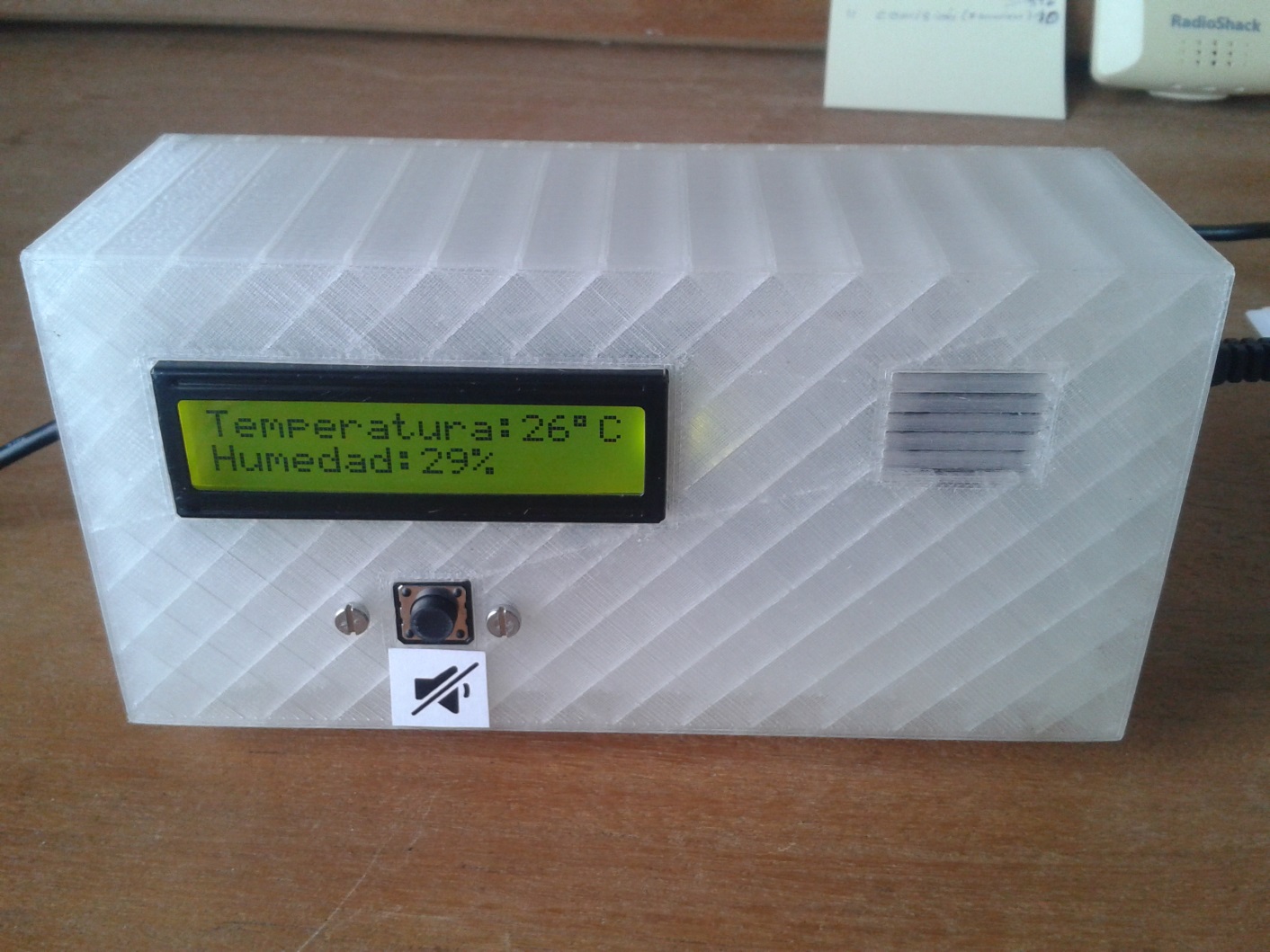 Carlos Araujo
Interfaz Humano Máquina
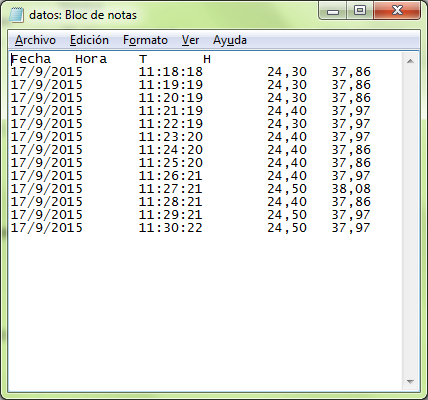 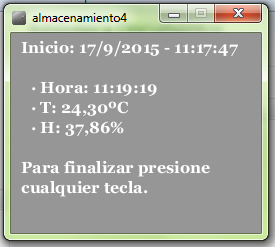 Carlos Araujo
Carlos Araujo
Pruebas en ambiente controlado
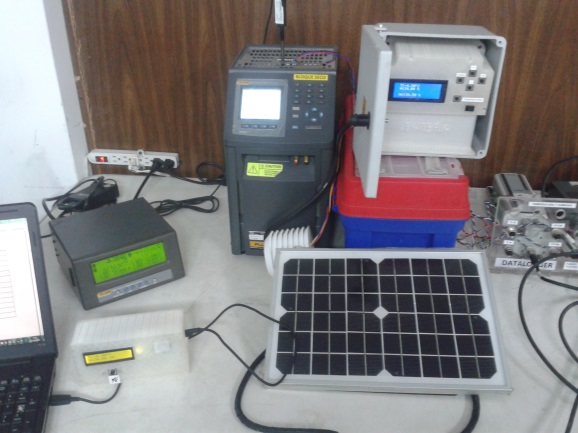 Carlos Araujo
Humedad
Carlos Araujo
Temperatura
Carlos Araujo
Pruebas en ambientes reales
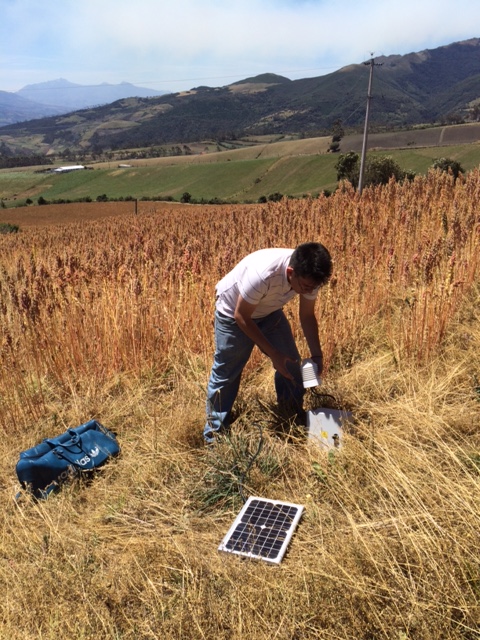 Carlos Araujo
Temperatura-Iñaquito
Carlos Araujo
Humedad-Iñaquito
Carlos Araujo
Temperatura-Machachi
Carlos Araujo
Humedad-Machachi
Carlos Araujo
Helada
Carlos Araujo
Distancia de transmisión
Carlos Araujo
Autonomía del módulo remoto
Total: 68 horas de trabajo con 39 segundos
Carlos Araujo
Carlos Araujo
Carlos Araujo
Carlos Araujo
Carlos Araujo
Carlos Araujo
Carlos Araujo
Carlos Araujo